Semester Week 17
Unit Day 11-15
Informational Text Unit
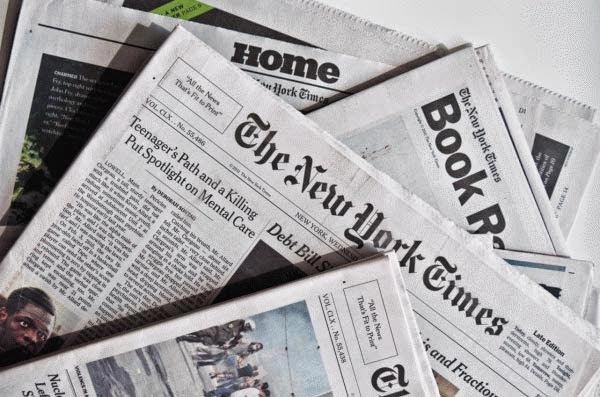 Week 17 Overview
Monday (Day 11):
Review this weeks assignment “menu”
Identify one assignment in each category that interests you
Tuesday (Day 12):
Continue working on assignments
Zoom Call @ 1:00 pm 
Our last call! Log on so we can say goodbye  
Wednesday (Day 13):
Continue working on assignments
Thursday (Day 14):
Continue working on assignments
Friday (Day 15): 
Catch Up Day!
OPTIONAL final (usa test prep) due BEFORE MIDNIGHT
This Photo by Unknown Author is licensed under CC BY-SA-NC
Submitting Assignments
*If you still need to submit ANY assignments, please do so ASAP.

*MONDAY 5/18 is the LAST DAY to submit assignments. 

*Contact me on Remind with any questions
Final Exam
*There is an OPTIONAL final exam
*This is a small test in USA Test Prep called “Spring 2020 Final OPTIONAL”
*This will be a reading grade
*If you would like to complete the assignment, you must do so before midnight on FRIDAY 5/15
Week 17 Assignments
Directions: Select up to 1 assignment per category to complete.
If you cannot submit assignments using the preferred method, you may send via Remind or email.
Week 17 Assignments - Reading
Directions: Select up to 1 assignment per category to complete.
If you cannot submit assignments using the preferred method, you may send via Remind or email.
Week 17 Assignments - Writing
Directions: Select up to 1 assignment per category to complete.
If you cannot submit assignments using the preferred method, you may send via Remind or email.
Week 17 Assignments – Speaking & Listening
Directions: Select up to 1 assignment per category to complete.
If you cannot submit assignments using the preferred method, you may send via Remind or email.